Nth term of a linear sequence
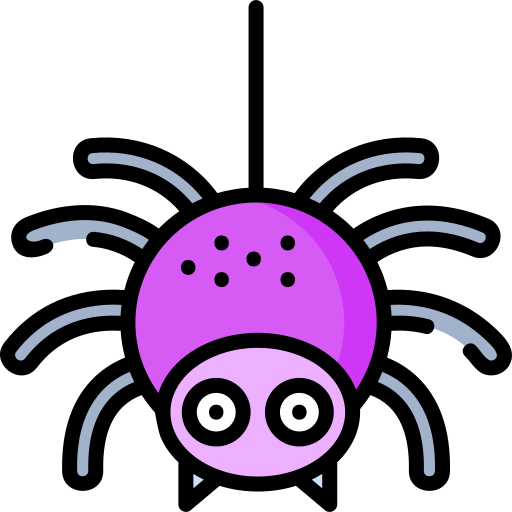 Spider
Reflect
Expect
Check
Explain
Reflect
Expect
Check
Explain